Indiana ESEA Flexibility Waiver UpdateJune 4, 2014
Elements Not Meeting ExpectationSEA Systems & ProcessesMonitoringTechnical AssistanceFamily & Community Engagement and OutreachPrinciple 1Transition to and Implement College-and Career-ready StandardsDevelop and Administer High-Quality AssessmentsPrinciple 2Priority SchoolsFocus SchoolsPrinciple 3Teacher Evaluation and Support SystemsPrincipal Evaluation and Support Systems
Timeline5/14/14    Submit hierarchical call schedule to USED 5/16/14 - 6/6/14  Twice weekly USED Topic Specific CallsDeadline of Draft on Topic to USED within 2 weeks of call6/4/14 Formal  Update Presentation to State Board of Education6/20/14 Complete Body of Work Deadline for Final Edit to Superintendent of Public Instruction6/25/14 Submission to USED
Information Submitted to USED-IDOE/CHE College and Career Ready Standards Letter  May 29, 2014-Draft of Focus/Priority Schools 2.D & 2.E on June 2, 2014-Draft of Assessment Plan Outline: 5/27, 5/30, 6/3-Draft of Teacher and Principal Evaluation and Support Systems 3.B (June 5, 2014)-Draft of Standards (June 6, 2014)
Teacher and Principal Evaluation and Support Systems (3.B)
Next Steps Outlined in Monitoring Report
Reduce the weight of student growth in the State evaluation model for teacher evaluations based on the 2012-2013 school year data only 

Provide monitoring and technical assistance supports around teacher and principal evaluation systems beginning in the 2014-2015 school year

Develop high quality plan for how it will ensure that its principal evaluation results will be used to inform personnel decisions based on the 2015-2016 ratings
Next Steps Outlined in Monitoring Report
Reduce the weight of student growth in the State evaluation model for teacher evaluations based on the 2012-2013 school year data only 

Provide monitoring and technical assistance supports around teacher and principal evaluation systems beginning in the 2014-2015 school year

Develop high quality plan for how it will ensure that its principal evaluation results will be used to inform personnel decisions based on the 2015-2016 ratings
USED Call May 21st
Submit copy of RISE 2.0 
Reaffirm Indiana Commitment to technical support of teacher evaluation model
HQP to monitor all evaluation plans (Title I, Outreach, and Educator Effectiveness)
Provide monitoring and technical assistance supports around principal evaluation systems beginning in the 2014-2015 school year
IDOE Provided clarity about existing statute that principal evaluations can be tied to employment decisions at the local level.
Develop high quality plan for how it will ensure that its principal evaluation results will be used to inform personnel decisions based on the 2015-2016 ratings
USED noted they are in process of developing guidance for states regarding the conversation of significant.
Designed in Consultation with USED since Monitoring (Work Complete and Amendment Impetus)
Staff Performance Evaluation Data annual reporting 
249 districts and 1993 schools reported certified employee final evaluation data for the 2012-13 evaluation year per IC 20-28-11.5-9
LEA aggregate evaluation data available on IDOE website by school, district and teacher prep program per IC 20-28-11.5-9
Alignment of teacher evaluation data to A-F school accountability grading transparent
Teacher and Principal Evaluation Monitoring
13 Outreach specialists monitored over 200 principal evaluations which included implementing teacher evaluation systems and informed LEA  personnel decisions in Priority Schools
Designed in Consultation with USED since Monitoring (Work Complete and Amendment Impetus)
Districts  annually submit Accreditation Legal Standard 12-- Evaluation Plan with assurance that the LEA evaluation plan is statutorily compliant with IC 20-28-11.5.  Plans are posted on the IDOE website

IDOE reviewed over 200 LEA compensation plans linked to compliant evaluation plans for compliance with IC 20-28-9-1.5; these plans are posted on IDOE website; review required annually

IDOE surveyed LEAs in fall 2013 on evaluation plan implementation with over 700 educators responding. Results are being used to guide development of technical assistance and guidance documents for 2014-15.
Designed in Consultation with USED since Monitoring (Work Complete and Amendment Impetus)
IDOE began working with the IU Center for Education and Lifelong Learning in 2011 on the Indiana Teacher Appraisal and Support System (INTASS) tool when the state evaluation model was first implemented. IDOE has a representative on the INTASS advisory board.

INTASS is a tool for LEAs to assess the effectiveness of their evaluation system and to identify opportunities for improving their evaluation plans and implementation; INTASS tool is currently being piloted; will be ready for LEA use in 2014-15 school year.

New principal licensure exam (effective 2/2014)  is aligned to RISE 2.0 Principal Effectiveness Rubric
Next Steps Designed in Consultation with USED since Monitoring (Work Outlined to be Complete and Amendment Impetus)
Priority schools will be targeted to receive technical assistance to develop more Highly Effective teachers and principals in partnership with IDOE Outreach staff

IDOE will offer competitive grant opportunities for schools to retain and develop Highly Effective educators. 

IDOE will augment guidance materials for creating SLOs for SPED and EL in collaboration with IDOE EL and SPED staff

IDOE will identify resources to assist LEAs to develop SLOs in non-state tested subjects, such as the Northern IN Assessment and Evaluation Consortium
Next Steps Designed in Consultation with USED since Monitoring (Work Outlined to be Complete and Amendment Impetus)
Partner with Outreach Coordinators and  IASP “Schools to Watch” to match leaders in high performing middle schools as mentors to leaders struggling with instructional leadership and effective staff support

IDOE will continue to partner with the IU Center for Education and Lifelong Learning and the INTASS advisory board in the development of online modules for evaluator training using best practices, projected to be available by the 2015-16 school year
Next Steps Designed in Consultation with USED since Monitoring (Work Outlined to be Complete and Amendment Impetus)
IDOE will provide feedback to LEAs based on onsite monitoring of implementation of teacher and principal evaluation systems to inform professional development and identify best practices to be shared across districts in the state  

Educator Effectiveness staff will monitor districts in each region that reported high percentages of N/A (staff not evaluated) 

Continue IDOE’s partnership with Great Lakes Comprehensive Center (GLCC) to assess and refine IDOE’s monitoring process and provide LEAs with enhanced technical assistance

Outreach Coordinators will continue to monitor Focus and Priority Schools  teacher and principal evaluation systems through Turnaround Principles
Next Steps Designed in Consultation with USED since Monitoring (Work Outlined to be Complete and Amendment Impetus)
●Amend the ESEA Waiver request to reflect the current version of the state evaluation model (RISE 2.0)

●Amend the ESEA Waiver request to reflect the modification of the weighting of student growth and achievement data in the summative evaluation component of the state evaluation model for the 2012-13 school year only (RISE 2.5) due to state testing disruptions that compromised public confidence in the data; reflect that weighting percentages have returned to the levels in RISE 2.0 for 2013-14 and onward
Next Steps Designed in Consultation with USED since Monitoring (Work Outlined to be Complete and Amendment Impetus)
●Collaborate with IASP, IAPSS and IDOE Outreach to identify, develop and deliver needed technical assistance to support principal evaluation systems through web ex, video, conferences, ESC personnel, etc. 

● Collaborate with Outreach to support LEA personnel decisions that ensure strong leadership in Priority schools by analyzing evaluation ratings and student achievement results relative to Priority school principals’ performance.
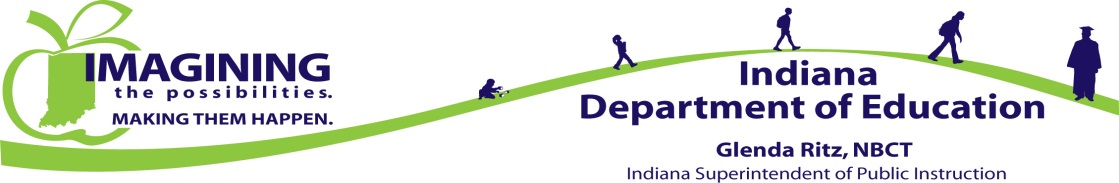 Transition to and Implement College-and Career ready Standards and Assessments
USED Call May 28th
Conversations on assessment was robust

Amy Horton shared standards implementation, technical support and monitoring of standards

Discussion of WIDA was robust-Need HQP for IDOE plans to conduct cross walk
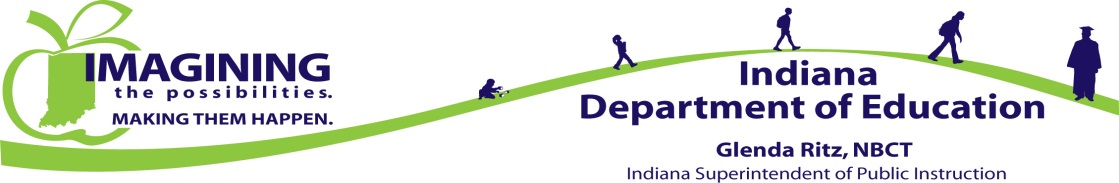 Next Steps for Standards Monitoring

IDOE’s Office of Accreditation will continue the collection of principal and superintendent  assurances  that locally developed  curriculum and instruction is aligned to the new standards (2014).

A cross department team created to support and monitor statewide implementation of the new Indiana Academic Standards  with focus on differentiated LEA implementation needs.
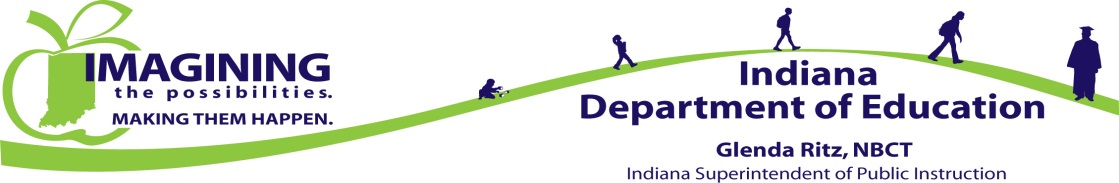 Next Steps for Implementing the new Indiana Academic Standards
 
IDOE will release a correlation (aka crosswalk) side-by-side document to indicate the similarities and differences between standards currently in use and the newly adopted college and career ready (CCR)  standards (2014).  This document will allow corporations and schools to align their curriculum and instruction to the new standards.

IDOE will issue assessment guidance to help corporations and schools focus their locally developed curriculum and instruction for future assessment. This will allow them to identify key CCR standards to target their curriculum and instruction.

IDOE will create teacher resource guides for the new CCR standards, which will include a glossary of terms, a comprehensive text complexity rubric (with quantitative, qualitative and task analysis criteria) for corporations and schools to use in the local development of reading lists.

IDOE will launch online communities of practice to create a peer to peer network of support in sharing resources, best practices, and tips in aligning locally developed curriculum to the new CCR standards.
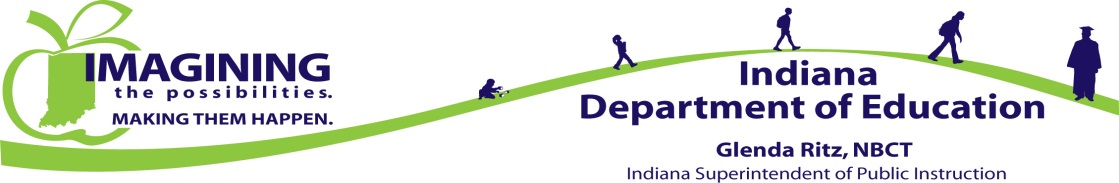 Next Steps for Implementing the new Indiana Academic Standards, Cont’d

During the summer months and the beginning of the 2014-2015 school year, IDOE staff will deliver online and live professional development for educators and administrators on the new  CCR standards.
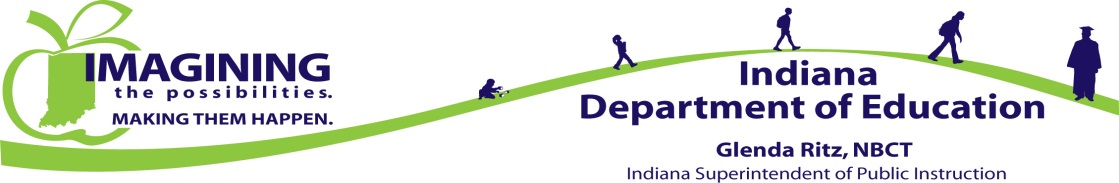 Next Steps for English Learners
Provide technical assistance and supports to educators of ELs for the transition to CCR standards in the 2013-2014 school year and beyond and adopt CCR assessment for English learners.  
 Development of Indiana specific Model Performance Indicators (MPIs) and WIDA implementation guide.  
 Indiana Academic Standards and WIDA alignment webinars.
 Train the Trainer Workshops.
 Translated parent resources and communication.
 Assessment and data analysis.
 Monitor through on-site and desktop monitoring.
 WIDA standards and assessment assurances will be included in Title III and NESP applications.
 Continue meeting with all established stakeholder and work groups.
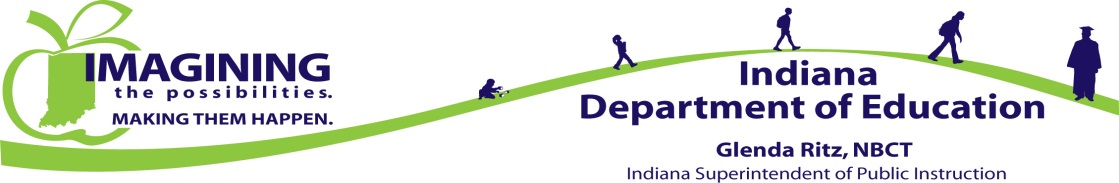 Next Steps for Students with Disabilities
TA Centers
Project SUCCESS, the newest IRN, was specifically created to assist teachers of students with the most significant cognitive disabilities in the transition to CCR standards and to a new alternate assessment. 
We partner with IN*SOURCE, a parent advocacy group, and the remaining 5 IRNs on numerous projects to develop resource documents on standards and assessments.
Additionally, ongoing TA/PD provided by IRNs: Indiana Secondary Transition Resource Center, Indiana IEP Resource Center, and Project SUCCESS
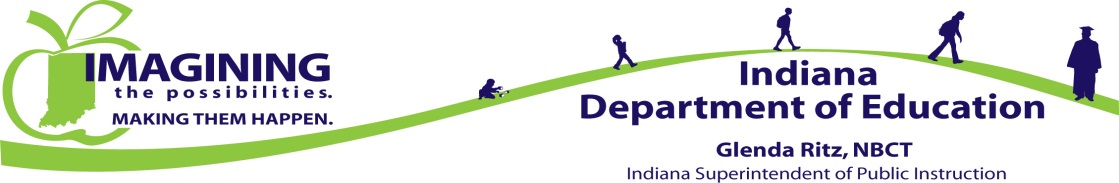 Next Steps for Students with Disabilities
Project SUCCESS provides TA and PD using NCSC materials in a variety of formats. (ongoing)
Final 2 IMAST transition webinars (standards based IEP goals and Universal Design for Learning) will be completed with the help of 2 resource centers (IEP Resource Center and PATINS (Promoting Achievement through Technology and Instruction for all Students) by the fall of 2014
Indiana is piloting the NCSC Alternate Assessment for ELA and Math (May 2014) and writing (fall 2014)
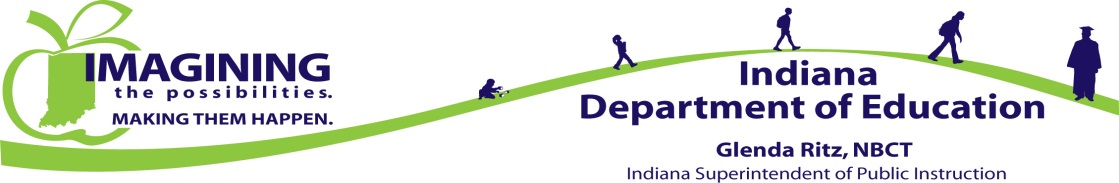 Next Steps for Assessing the New Indiana Academic Standards 

By mid- June, IDOE will submit the blueprint to USED  for the College and Career Readiness Transition Assessment (CCRTA) to be offered in conjunction with ISTEP+ for the spring  of 2014-2015.  This will  allow for exposure to TE items and the new Indiana Academic Standards.

During the summer months  of 2014, IDOE will work with the State Board of Education Assessment Subcommittee to develop  the required procurement paperwork to identify
     and select the next vendor to create the new aligned assessment.

Request for Information (RFI) out in for public review now.

Request for Proposals (RFP) to be developed this summer based on feedback from RFI respondents.
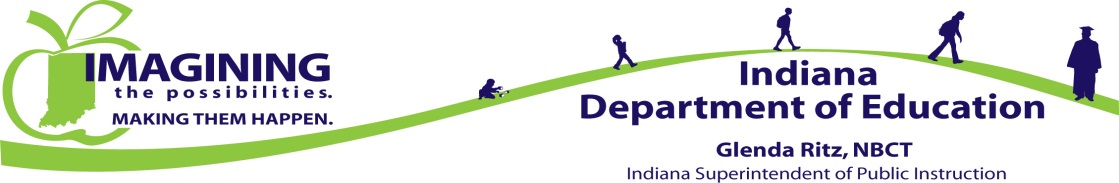 Priority Schools
(2.D)
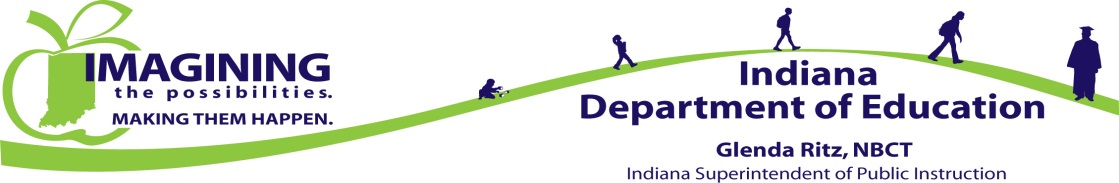 Next Steps Outlined in Monitoring
Begin full implementation of interventions in non-SIG priority schools in the 2014-15 school year, including a high quality plan to adjust its school improvement planning and monitoring process by:
describing the ESEA flexibility turnaround principles within related tools, documents, training materials and other supports
align planning and monitoring tools to facilitate the determination that each school is implementing all ESEA flexibility turnaround principles for three years
USED Call June 3rd
Conversations on assessment was again robust

Teresa Brown presented HQP for focus and priority schools
Two D years becoming F was discussed
Focus school do not need to implement interventions for 3 Years was discussed-will prompt an amendment

Stakeholder Input Plan was discussed
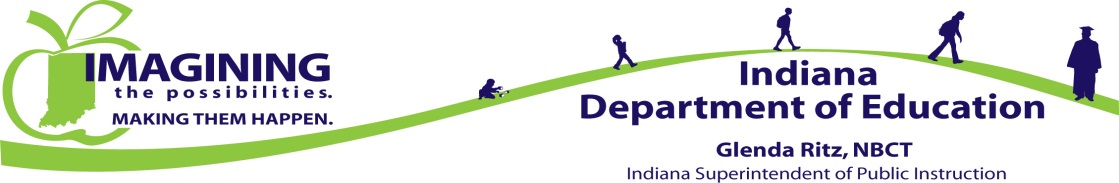 Designed in Consultation with USED since Monitoring
(Work Complete and Amendment Impetus)

Created a monitoring rubric and process to provide schools with feedback on the implementation of the 8 turnaround principles.
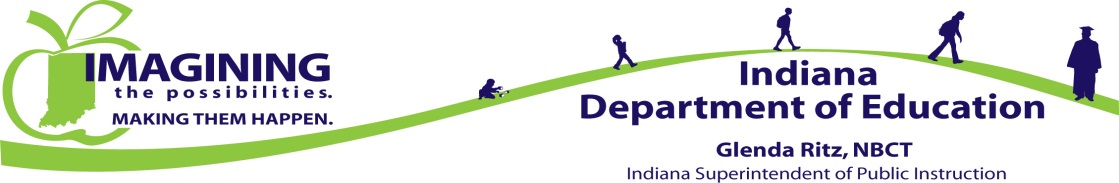 Designed in Consultation with USED since Monitoring
(Work Complete and Amendment Impetus)

Created a Student Achievement Plan to supplement the School Improvement Plan for all Focus and Priority Schools.
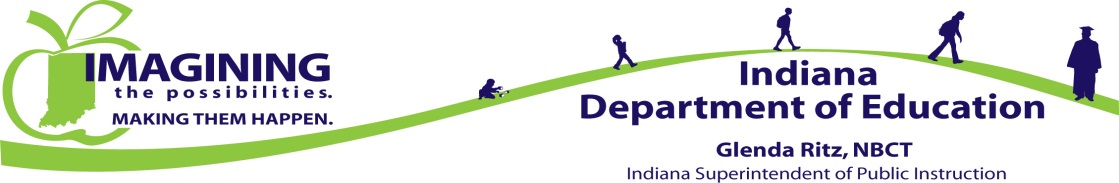 Designed in Consultation with USED since Monitoring
(Work Complete and Amendment Impetus)

Created a system to monitor the implementation of interventions with fidelity in all Priority Schools for three years.
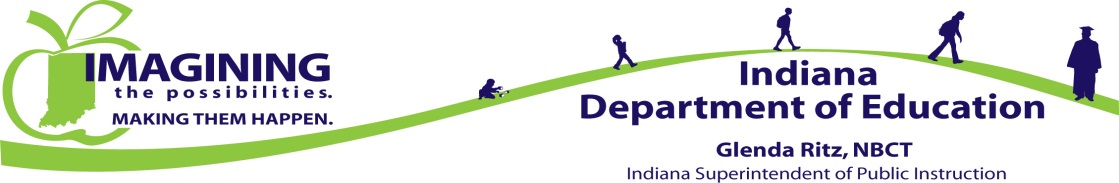 Designed in Consultation with USED since Monitoring
(Work Complete and Amendment Impetus)

Created documents and process to ensure strong leadership in all Priority Schools.
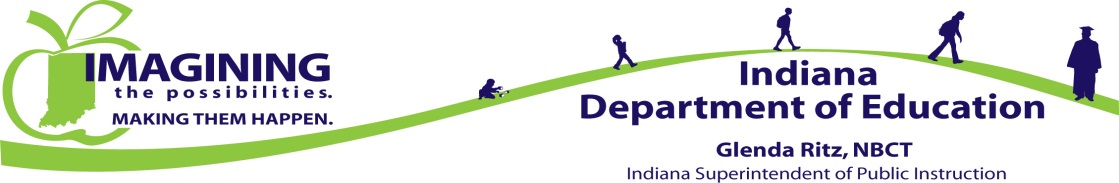 Designed in Consultation with USED since Monitoring
(Work Complete and Amendment Impetus)

Provided technical assistance to schools and shared expectations for Focus and Priority Schools and how schools would be monitored.
December 2013:  6 Regional Meetings for all Focus and Priority School Leadership Teams (Central Indianapolis, West Indianapolis, Elkhart, Merrillville, Bedford, and Evansville) Partnered with the M.A. Rooney Foundation and provided data analysis tools.
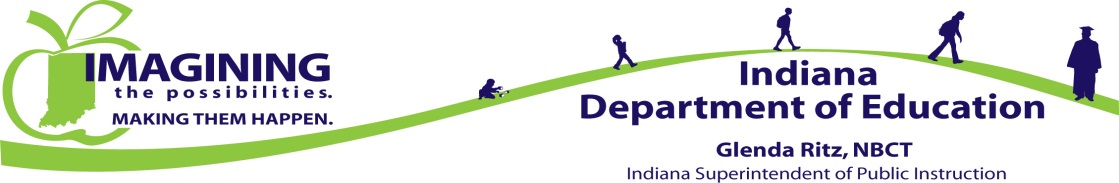 Next Steps Designed in Consultation with USED since Monitoring
(Work Outlined to be Complete and Amendment Impetus)

Best Practice Interventions will be provided to schools within each Turnaround Principle to guide selection. (This process was initiated in March and needs to be completed.)
All documents will be reviewed this summer for potential revisions.
Further conversations are needed around the concept of “implemented with fidelity vs. achieving results”
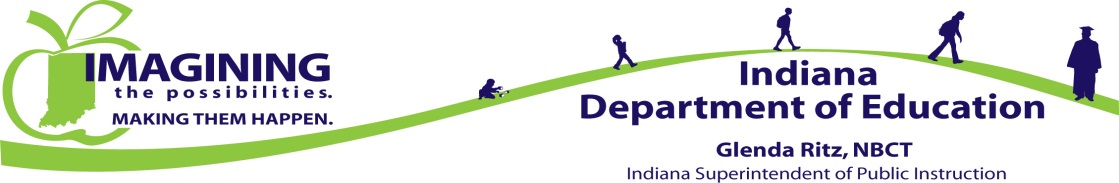 Focus Schools
(2.E)
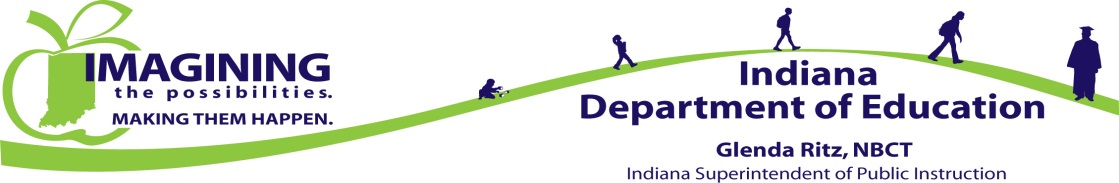 Next Steps Outlined in Monitoring
As part of its ESEA flexibility extension request, IDOE will submit a high-quality plan for adjusting and aligning its SIP and monitoring processes to facilitate the determination of whether its focus schools are implementing those interventions selected based on the performance of its lowest-performing ESEA subgroups.
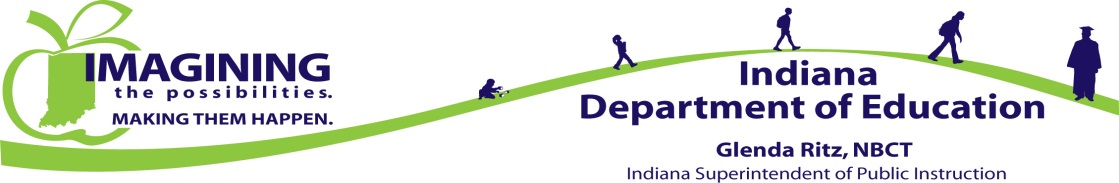 Designed in Consultation with USED since Monitoring
(Work Complete and Amendment Impetus)
Created a Student Achievement Plan, monitoring tools, and technical assistance to inform the selection of the appropriate intervention for Focus Schools, determined by data, to support the lowest performing subgroups.
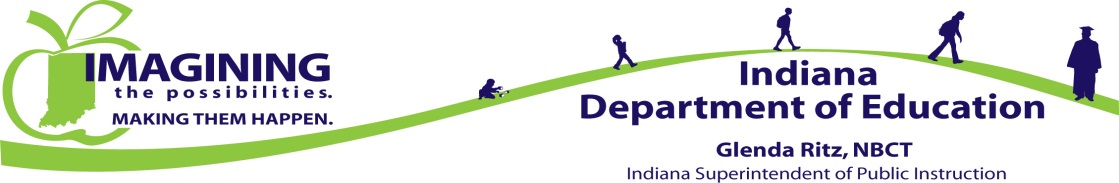 Next Steps Designed in Consultation with USED since Monitoring
(Work Outlined to be Complete and Amendment Impetus)
On-going continuous improvement and review of the process during the summer of 2014.
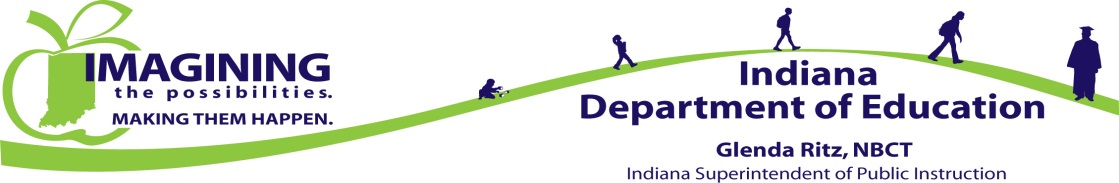 Next Steps Outlined in Monitoring
Begin full implementation of interventions in non-SIG priority schools in the 2014-15 school year, including a high quality plan to adjust its school improvement planning and monitoring process by:
describing the ESEA flexibility turnaround principles within related tools, documents, training materials and other supports
align planning and monitoring tools to facilitate the determination that each school is implementing all ESEA flexibility turnaround principles for three years
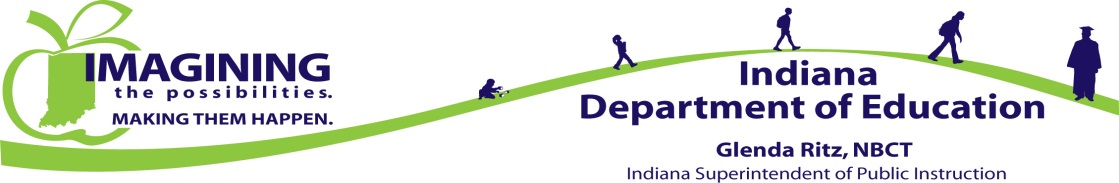 Next Steps Outlined in Monitoring
As part of its ESEA flexibility extension request, IDOE will submit a high-quality plan for adjusting and aligning its SIP and monitoring processes to facilitate the determination of whether its focus schools are implementing those interventions selected based on the performance of its lowest-performing ESEA subgroups.
Expectations from USED-Receive Waiver Amendments/High Quality Plans no later than June 30, 2014-3 Documents Required1. Chart of amendments2. Amendments/High Quality Plans3. Red Line Copy Linking Amendments/High Quality Plansto Waiver of 2012
Timeline6/4/14 Formal  Update Presentation to State Board of Education6/16-6/20 Stakeholder Input Window6/20/14 Complete Body of Work Deadline for Final Edit to Superintendent of Public Instruction6/25/14 Submission to USED
Expectations of Indiana Department of Education

Full Approval of Waiver through June 30, 2015